Coding with Mr Clark!
Learning Intention:

I can create animations with instruments, sounds
and music.

Success Criteria:

I can select suitable sprites and backgrounds.
I can use a variety of ‘sound blocks’ to create audible code.
I can build scripts to create sounds and music (including sounds I record).
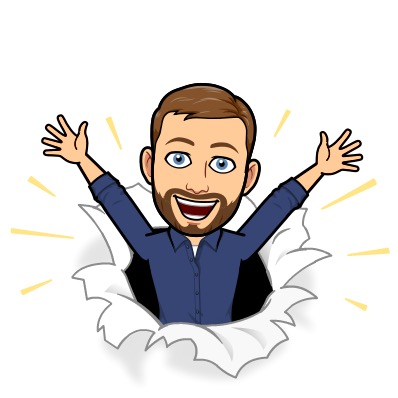 Today’s Skill Checklist…
Play a Drum
Make a Rhythm
Animate a Drum
Make a Melody
Play a Chord
Surprise Song
Beatbox Sounds
Record Sounds
Play a Song
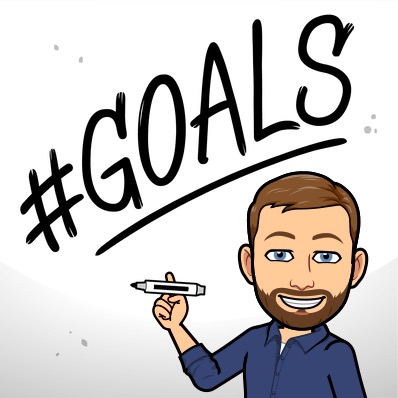 Note for Today’s Video
I have just realised that you cannot hear the sounds my Sprites are making in this video but I was not aware of this during filming. If you follow the scripts I have created you should hear the sounds on your own Scratch.
https://youtu.be/usW7ZmrrNT0